Welcome to RiskQuest
About RiskQuest
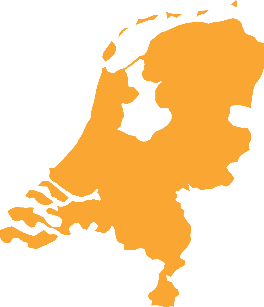 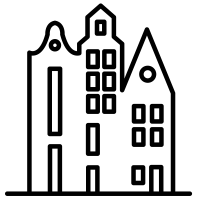 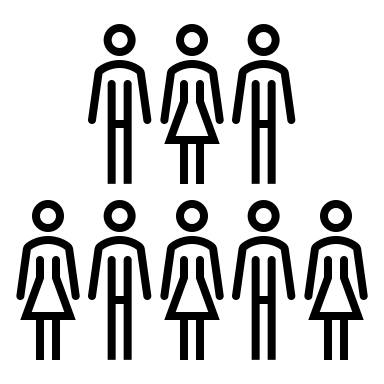 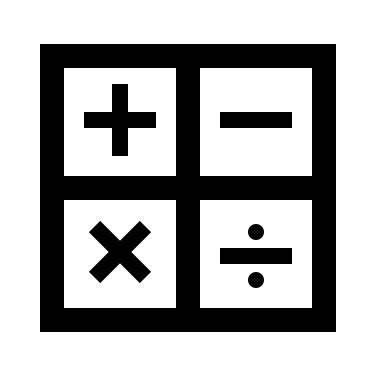 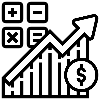 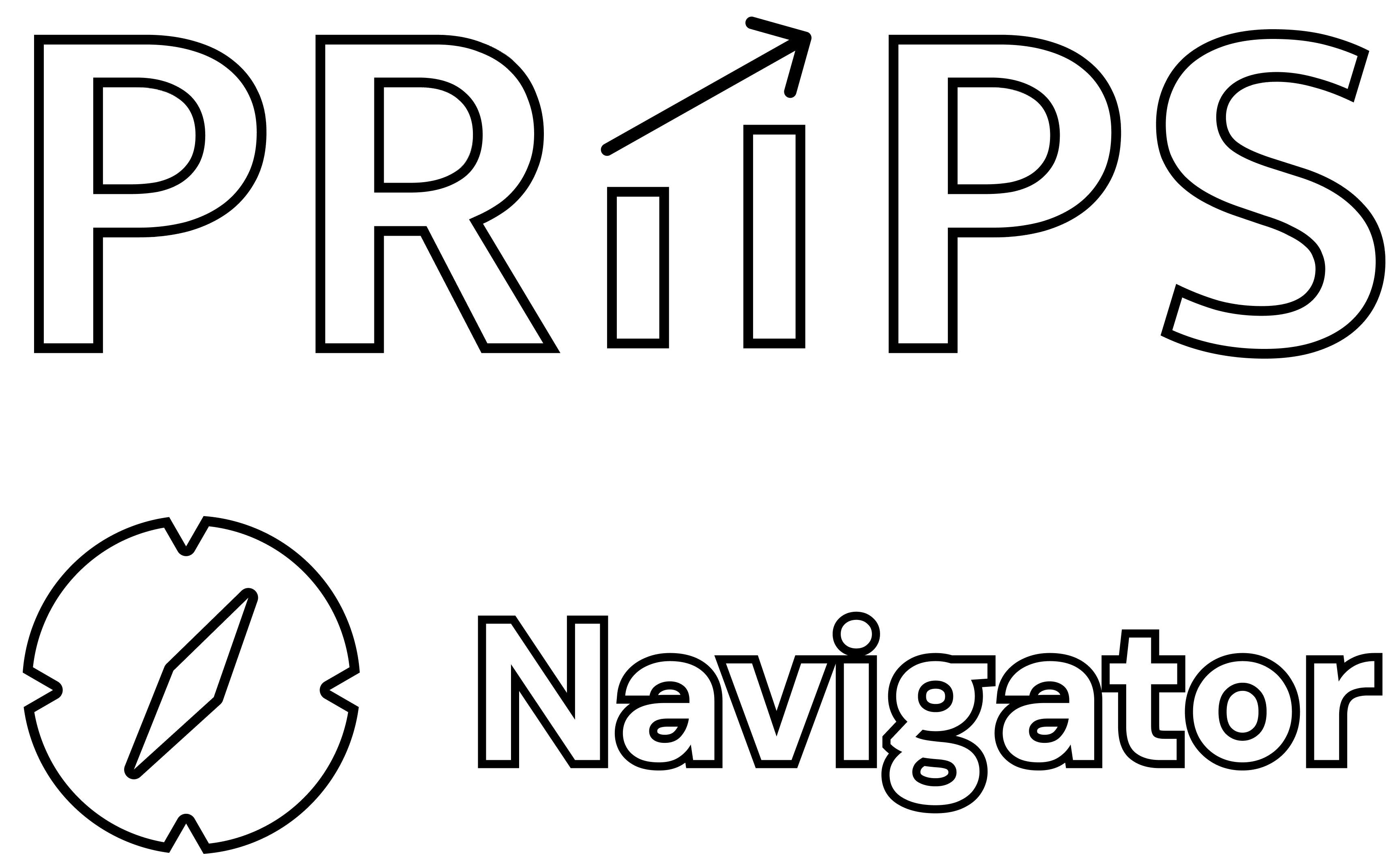 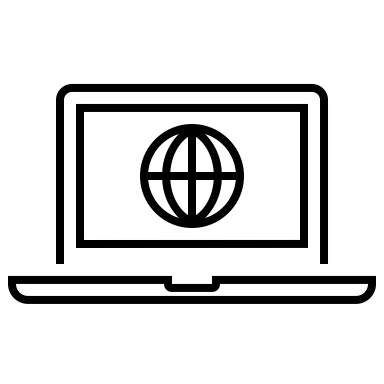 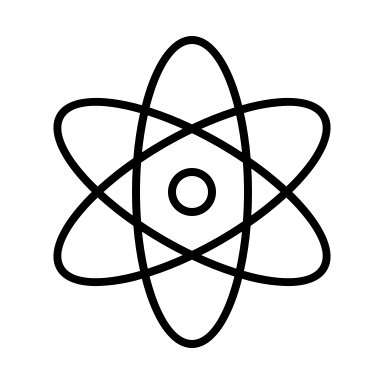 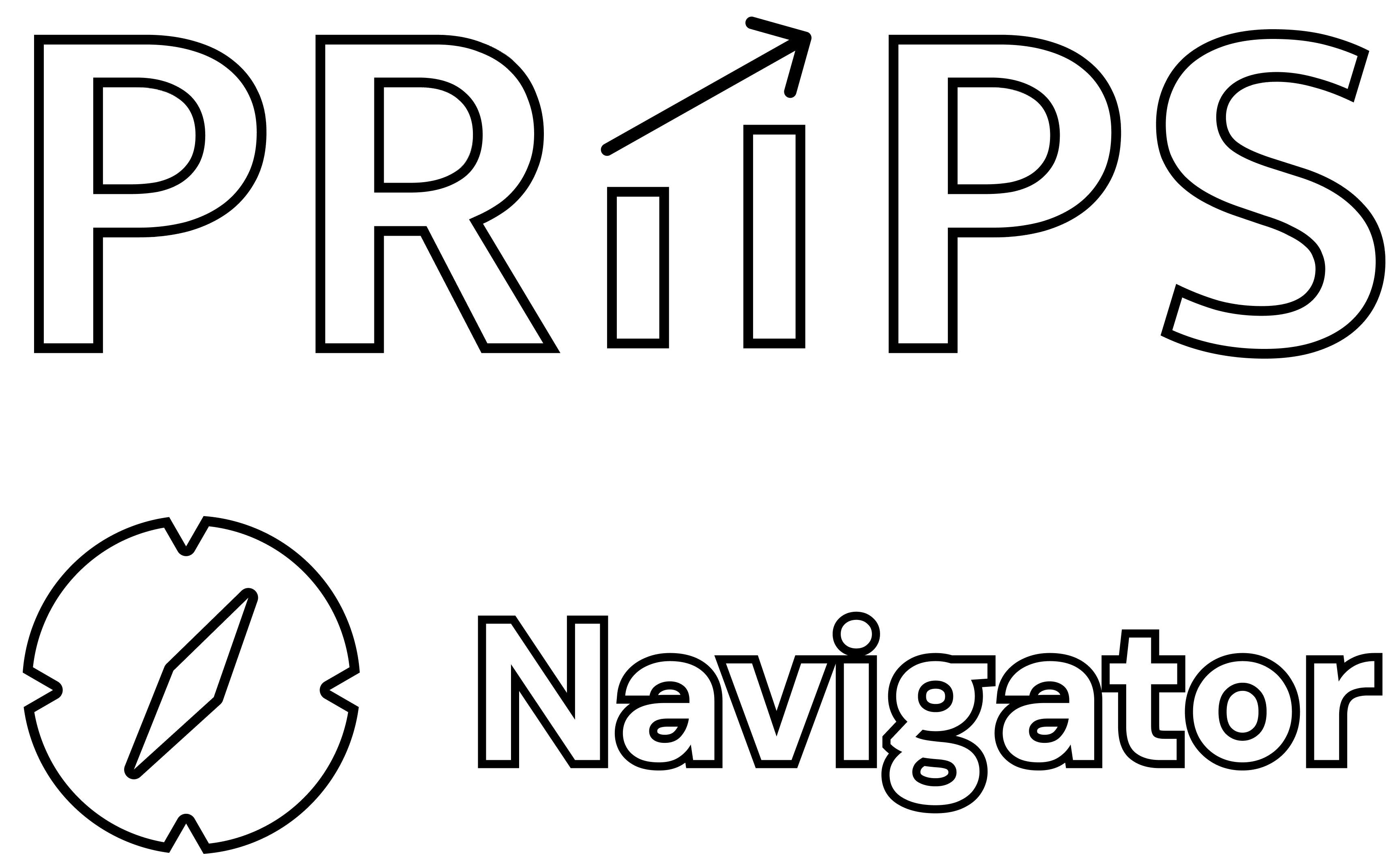 Products & 
Solutions
Amsterdam
Since 2008
60+
Quants
Dutch 
Financial Sector
Consulting
Services
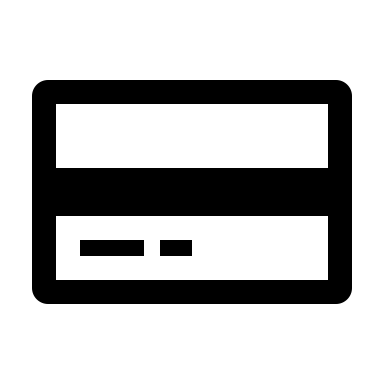 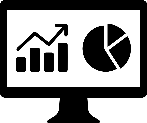 RiskQuest
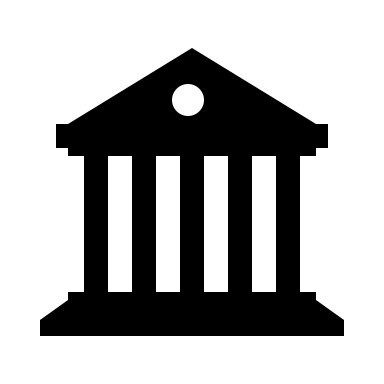 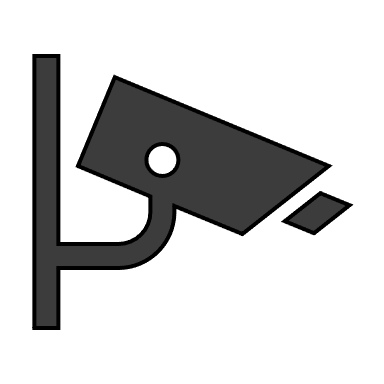 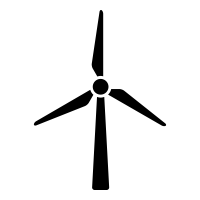 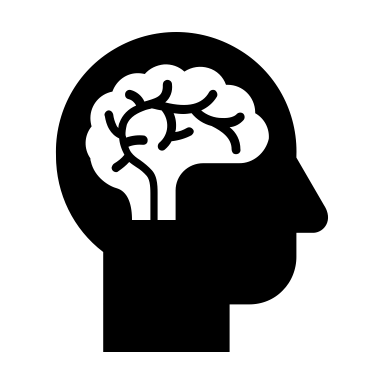 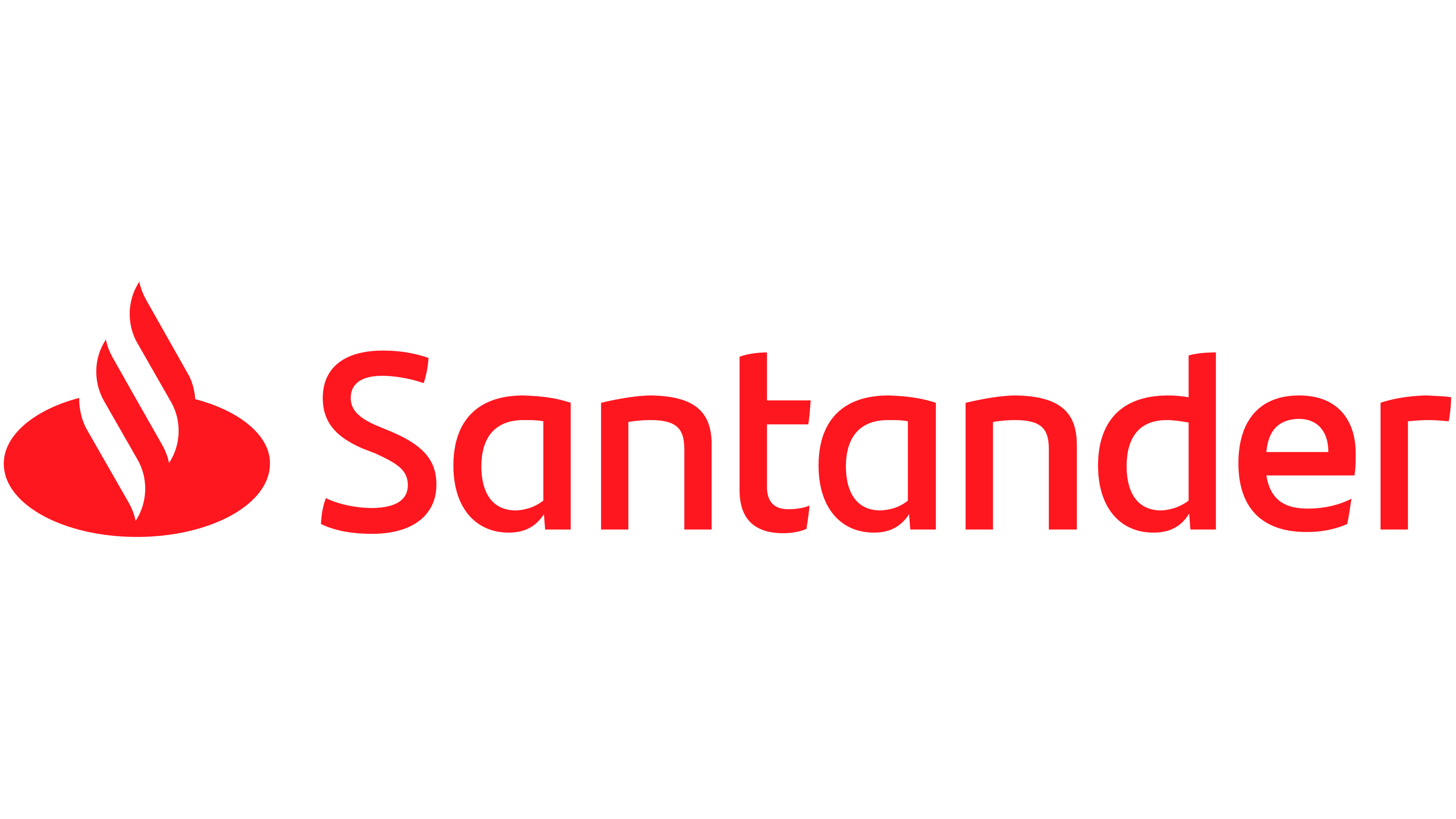 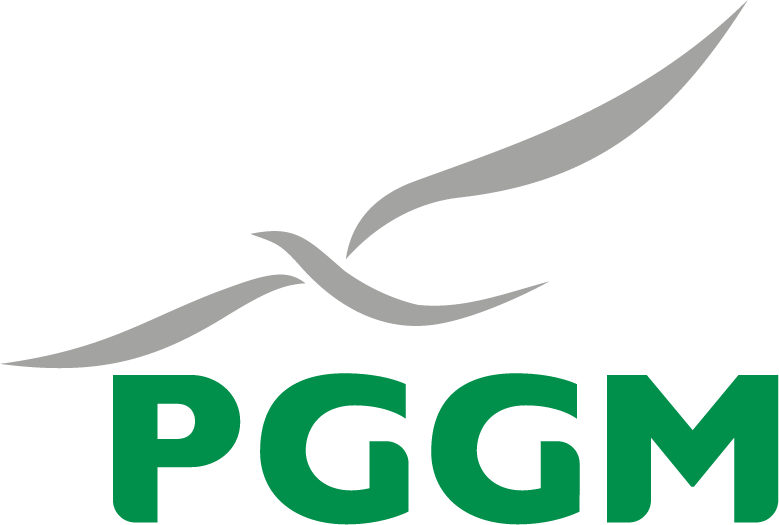 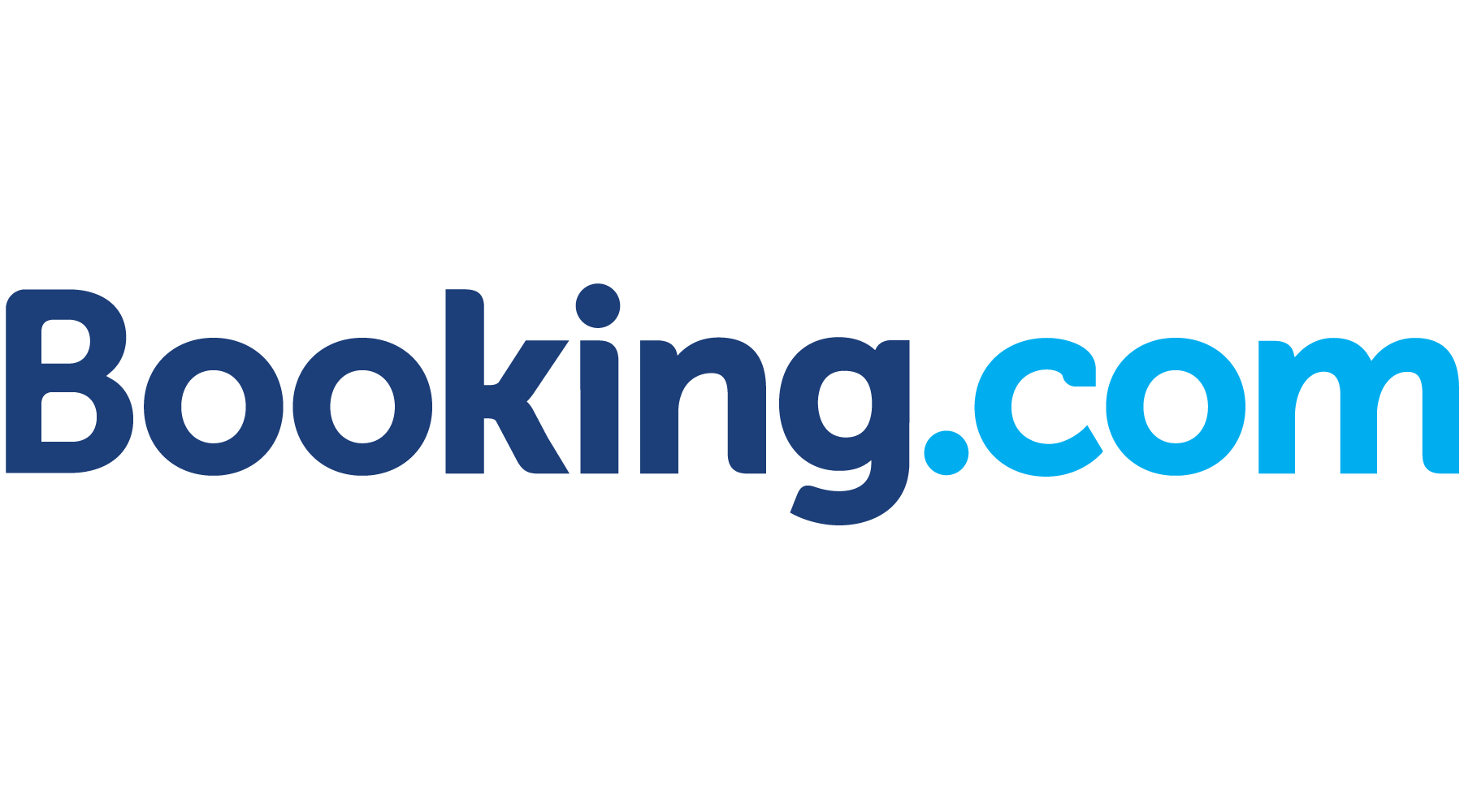 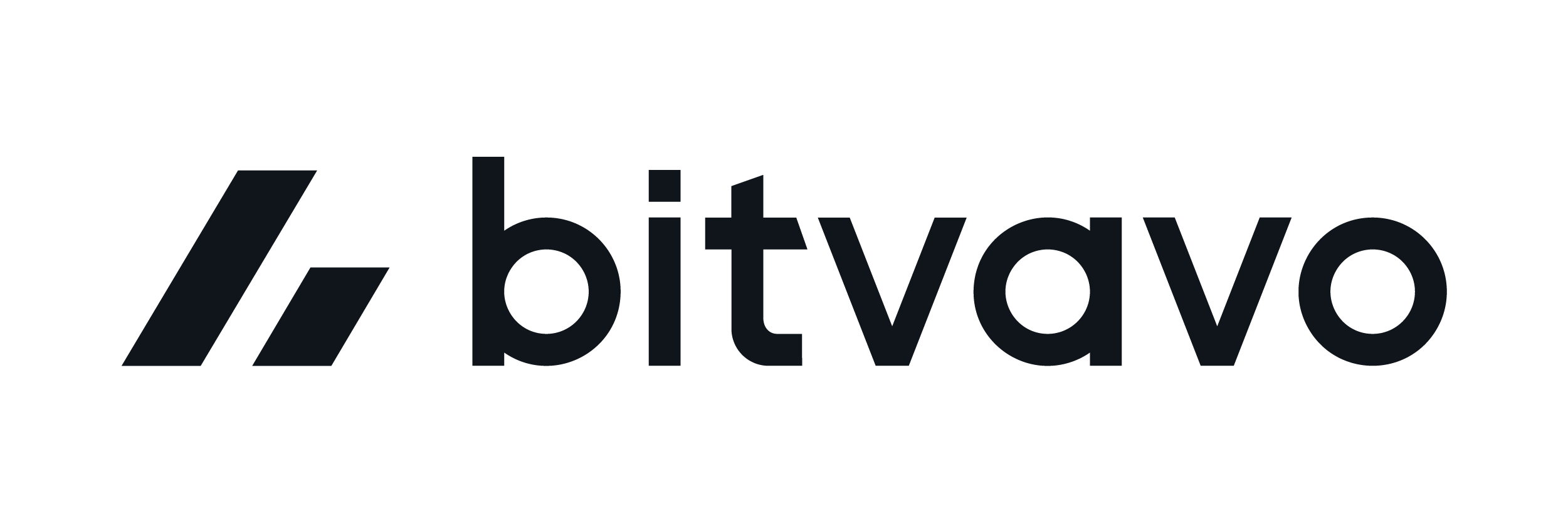 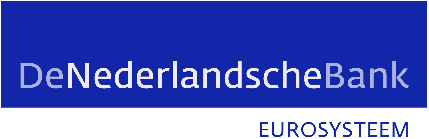 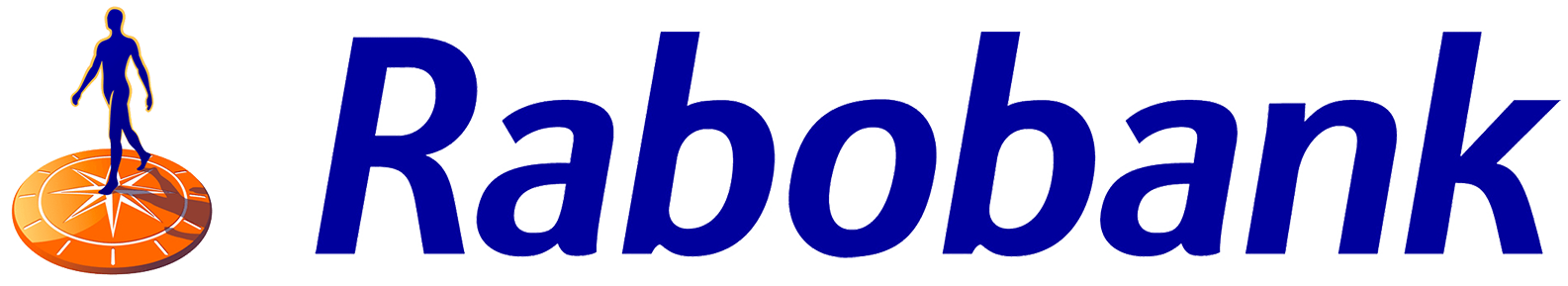 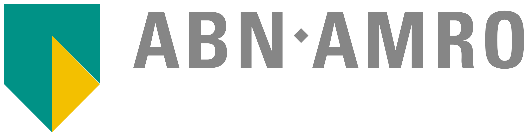 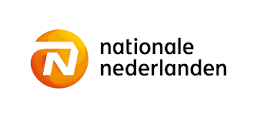 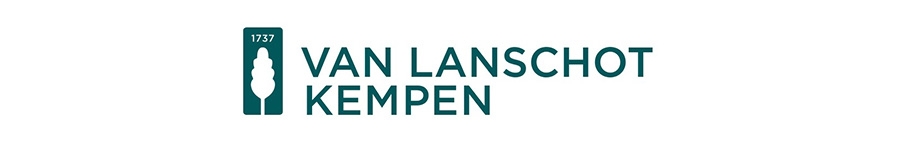 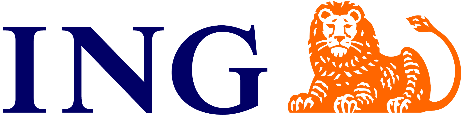 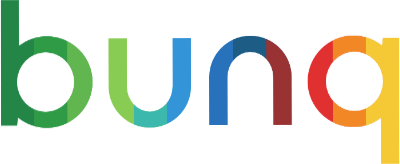 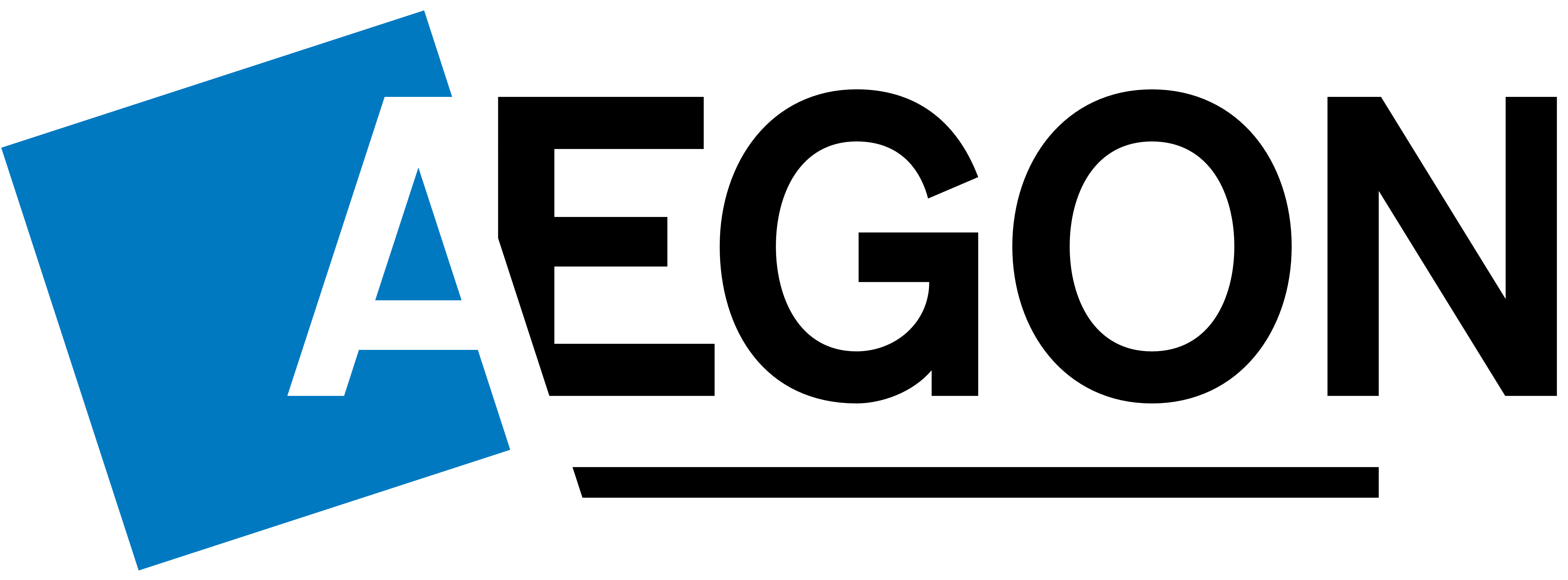 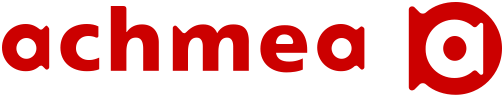 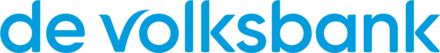 2
ESG Data Foundation
Net-Zero portfolio by 2050 & impact on data requirements
RiskQuest is your strategic partner on ESG data foundation
Dutch Banks have committed to steer towards a net-zero green house gas emission portfolio in 2050 (UN Environment Program)
Commitments and regulation require to comply to new data requirements to be able to:
Measure portfolio emissions on client level
Setup pathways to steer towards a net-zero portfolio in 2050, setting intermediate targets for 2030
Comply to external reporting requirements (CRR, CSRD, EU Taxonomy, SFDR)
Understand legal framework and make the translation to concrete data requirements and data collection
Assist in the assessment of emissions in sector specific portfolio's
Build a pragmatic data architecture to ingest a variety of internal and external data sources to easily implement and adapt to an increasing field of new data elements
External data vendor assessment 
Once the ESG data foundation has grown more mature, integrate climate-related factors in the development/validation of risk models
Financed emissions, also known as financed Scope 3 emissions, specifically relate to the emissions resulting from the investments and lending activities of financial institutions, such as banks. When a bank provides financing to a company or project, it indirectly contributes to the emissions associated with that company's or project's operations.
3
ESG Data EU Regulations and Directives
CRR
Taxonomy
SFDR
NFRD - CSRD
Incorporates climate and environmental risks into banking regulations.
Classifies sustainable economic activities for disclosure.
Enhances non-financial information disclosure requirements.
Classifies sustainable economic activities.
Enhances transparency by making sustainable profile of funds more comparable in finance sector.
Enhances non-financial information disclosure requirements.
Banks and financial institutions within EU.
Corporates that disclose under the NFRD – CSRD.
Companies with 500+ employees. CSRD extends the scope to more companies.
Participants of financial markets
4
ESG Data Foundation and deliverables
Investigate requirements 

with business and risk stakeholders.
Data source investigation

to identify internal and external sources. Utilize external data vendors when needed.
Sandbox environment setup

to proof value of external data vendors. 
Start small via a pragmatic prototype.
Data storage alignment

with strategical ESG solutions. Source data to regulatory reporting or e.g. Risk Modelling
Data
Consumption

for regulatory reporting and portfolio steering
Signed off regulatory compliant requirements document
Shortlist of external data vendors (proof of value)
       Shortlist of relevant internal systems
Flexible environment to investigate data
Ingestion plan for strategical solution
Compliant reporting on bank portfolio’s
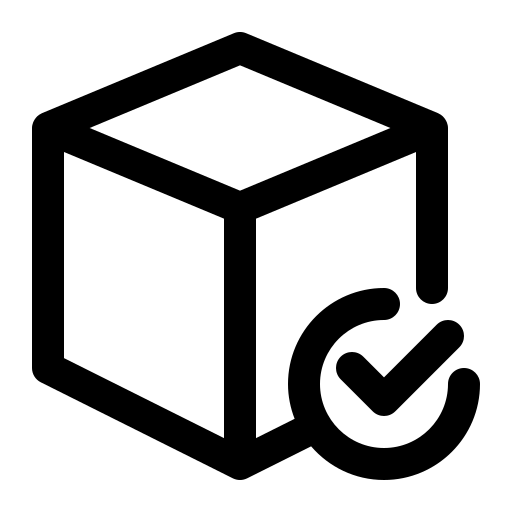 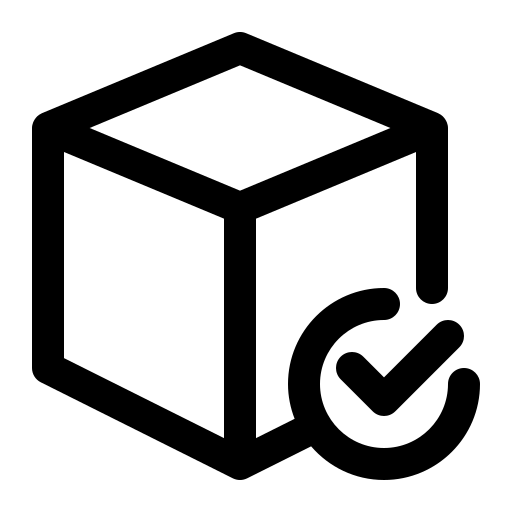 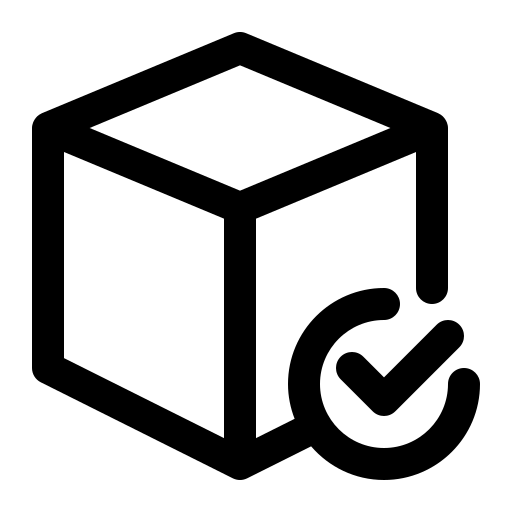 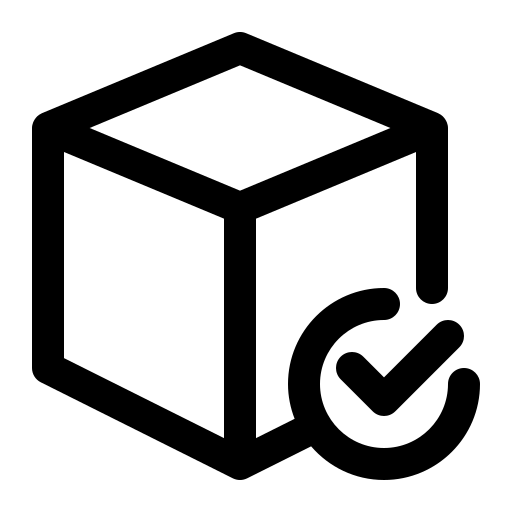 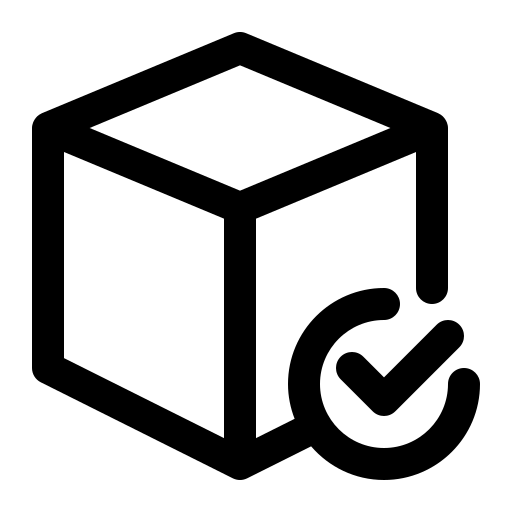 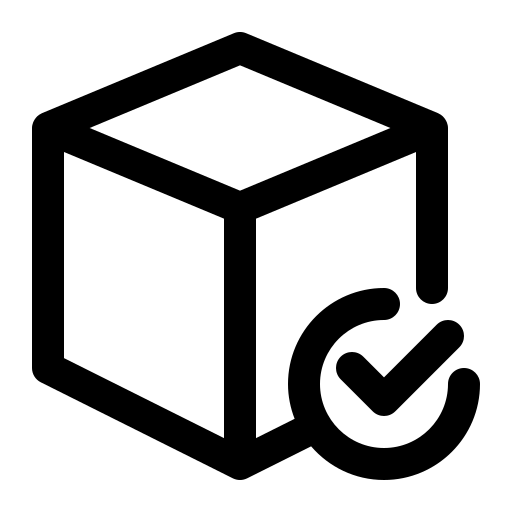 5
Appendix 
Reporting Requirements CRR
Reporting Requirements CSRD
08-03-2024
6
Reporting Requirements CRR
CRR - EBA has developed the ITS on P3 disclosures on ESG risks:
Initially focused on climate change-related risks considering the banking book
Aligned with other regulations and initiatives on climate-related disclosures (e.g. Taxonomy, NFRD, CSRD, TCDF)
ITS consists of 10 templates concerning transition risks, physical risks, and mitigating actions
7
Reporting Requirements CSRD
CSRD requires companies to report according to ESRS:
From 2025 onward companies subject to the NFRD will need to report on their 2024 financial year
From 2026 onward large companies that are not currently subject to the NFRD will need to report on their 2025 financial year
From 2027 onward listed SMEs will need to report on their 2026 financial year
From 2029 onward international companies with a net turnover of 150 million or above in the EU and who meet the other CSRD requirements will need to report on their 2028 financial year
Cross-cutting standards
Sector-agnostic topical standards
Coming later
Sector-specific standards
ESRS 1General requirements
Environment
Social
Governance
ESRS G1Business conduct
ESRS S1Own workforce
ESRS E1Climate change
Listed SME standards
ESRS 2
General disclosures
ESRS E2
Pollution
ESRS S2
Workers in the value chain
ESRS S3
Affected communities
ESRS E3Water and marine resources
ESRS E4Biodiversity and ecosystems
ESRS S4
Consumers and end-users
ESRS E5Resource use and circular economy
8
Contact Us
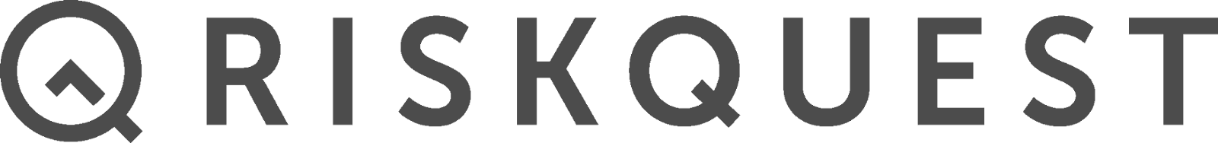 info@riskquest.com
+31 20 693 29 48
Herengracht 442
1017 BZ Amsterdam
The Netherlands
www.riskquest.com
RiskQuest | LinkedIn
KvK (CoC) number: 34313326
Vertrouwelijkheid
De informatie in deze presentatie is vertrouwelijk en uitsluitend bestemd voor de opdrachtgever. Dit mag niet zonder toestemming van RiskQuest openbaar gemaakt worden of met derden worden gedeeld.
Confidentiality
This document is confidential, and its circulation and use are restricted. It should not be distributed or published in whole or in part in any form, without prior written consent of RiskQuest.
9